Leading Teams
Mike Freel, PhD
Mike.Freel@bellevue.edu
September 11, 2019
Introduction
This workshop isn’t about building teamwork in our group.  This isn’t a team building workshop.  We’re going to discuss, and experience, what it’s like to lead effective teams and why some of our teams don’t seem to get anything done.
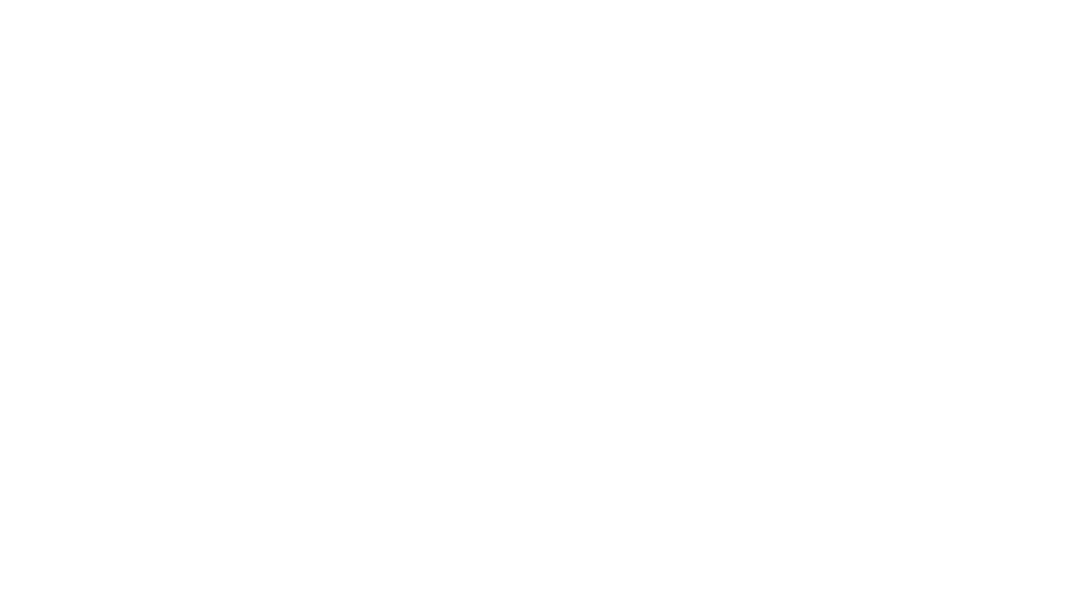 [Speaker Notes: Started in …
Origination
Participants
Planning and initial partnerships]
Teams Defined…
A small number of people with complementary skills who are committed to a specific objective, goal, and approach for which they hold themselves mutually accountable.
Teams Defined…
Teams that recommend things
Teams that make or do things
Teams that run things

Just because you have people reporting to you, doesn’t mean you have a team!
Teams vs. Workgroups
Do you work in a team or workgroup?  
What’s the difference?
Teams vs. Workgroups
In your GROUPS, 
Describe Your Team
What’s your clear and explicit purpose?  Does the team have one?
Does the team have clear and explicit goals?
Who are the members of your team?  Do you have all the right seats filled?
What’s your timeframe to meet goals?  Who says when goals have to be met?
What are some of the quirks of your team?
How does your team communicate?  Is it effective?
How do you know when you’ve met your goals?
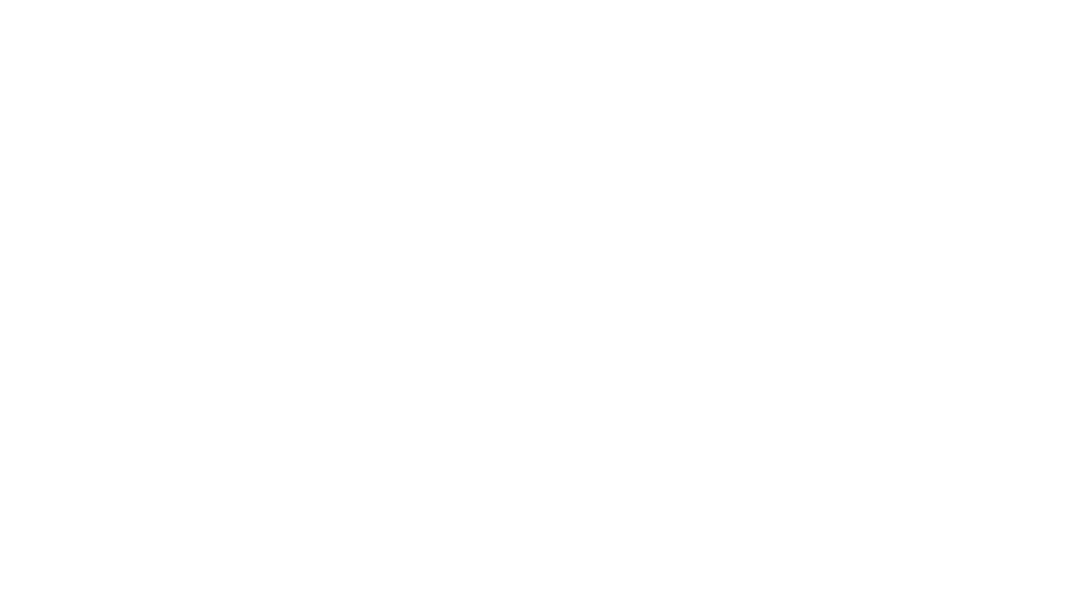 [Speaker Notes: Started in …
Origination
Participants
Planning and initial partnerships]
Why Teams?
Maximizes human resources 
Encourages risk taking and innovation
Teams outperform individuals, due to synergy
Teams foster a culture of continuous improvement  
EVERYTHING about a team is about PERFORMANCE

Describe your own great experience in a team.
Team Player Style Survey
Complete the Team Player Style Survey
What does this remind you of?
How can you use this information?
Types of Teams
Functional Teams
Cross-Functional Teams
Self-Managing Work Teams
Process Improvement Teams
Problem Solving Teams
Virtual Teams
[Speaker Notes: Functional Teams Composed of individuals from within a common function (finance, mktg).  Expertise in skills and experience.  May result in blind spots – other perspectives not taken into account.

On cross-functional teams, equally ranked employees from different functional areas work together to accomplish a task. Two examples are task forces and committees composed of members from across departmental lines. These teams expedite the following: exchanging ideas from diverse areas within or between organizations, developing new ideas and solving problems, and coordinating complex projects.

Self-managing work teams are composed of individuals who possess responsibilities related to managing an overall product or service business unit.  Focused on team operations for that unit.  Have a high level of ownership.  Some may fear they don’t have the skills or there are issues of trust and politics/control.

Process Improvement Teams possess relative knowledge of business practices and processes.  Have knowledge and experience in navigating the processes.  Some members may not have the navigation skills and process improvement training can be expensive.

Problem Solving teams share ideas and suggest improvements to work processes and methods; however, such teams rarely have the authority to implement their suggestions.

Virtual teams use computer technology to enable physically dispersed team members to achieve a common goal. Virtual teams do all the things that other teams do. Three primary factors differentiate virtual teams from face-to-face teams: (1) the absence of nonverbal cues, (2) limited social context, and (3) the ability to overcome time and space constraints.]
What do you want?
Do high-performing teams need leaders?
If they do (hint), what kind of leader do they need?
Individualism vs. Collectivism Assessment
[Speaker Notes: Individualism
Individualism refers to the extent that you value independence and personal uniqueness. Highly individualist people value personal freedom, self-sufficiency, control over their own lives, and appreciation of their unique qualities that distinguish them from others. The following graph shows the range of individualism in general. However, keep in mind that the average level of individualism is higher in some cultures (such as Canada) than in others.

Collectivism
Collectivism refers to the extent that we value our duty to groups to which we belong, and to group harmony. Highly collectivist people define themselves by their group membership and value harmonious relationships within those groups. The following graph shows the range of collectivism in general. However, keep in mind that the average level of collectivism is lower in some cultures (such as Canada) than in others.]
Team Effectiveness
Leadership is distributed and shared among team members
Individual talents are used effectively
Conflict is not suppressed
Risk-taking and innovation are encouraged
Evaluating Effectiveness
Goals developed through consensus
Leader has good people skills, committed to team approach
Active participation by all members
Ongoing constructive feedback
[Speaker Notes: Team performance can be evaluated by developing and applying a model that you will use to measure its output. As part of the team process, individuals must learn to manage conflict, provide feedback and support, and encourage each member to meet commitments to the team and organization. To evaluate how well teams are working together, examine the following factors: 
 Goals are developed through consensus, and all members commit to accomplishing these goals.
 The team leader has good people skills, and is committed to building the trust and communication environment necessary to an effective team approach.
 All members actively participate and team roles are shared. This not only facilitates task achievement but also builds feelings of trust and group unity. 
 Feedback is requested as a way to evaluate performance and clarify feelings and interests of individual members. When feedback is given, it is with a genuine desire to help other team members.]
Evaluating Effectiveness
[Speaker Notes: But the leader speaks last.]
Communication in a Team
ZOOM!
As a team, organize your pictures IN SEQUENTIAL ORDER.
DO NOT show your picture to anyone!
DESCRIBE your picture as much as you want.
Get in line from beginning to end, end to beginning.
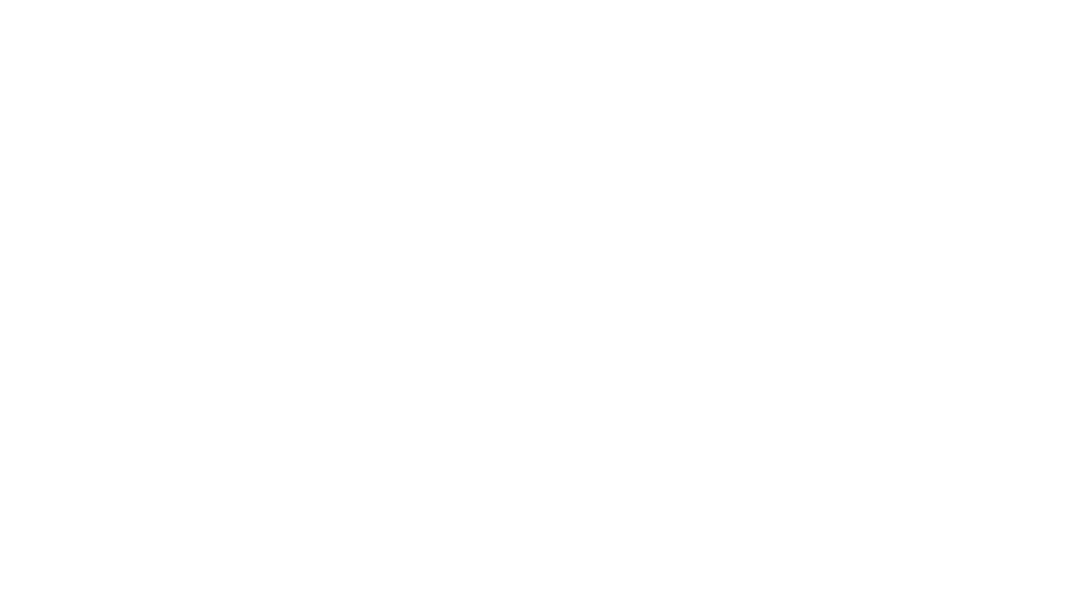 Executive Leadership Teams
Who is involved in a senior, shared governance or executive leadership team?
What is the focus of these types of teams?
Growth
External focus
Clear thinking
Imagination
Inclusiveness
Expertise
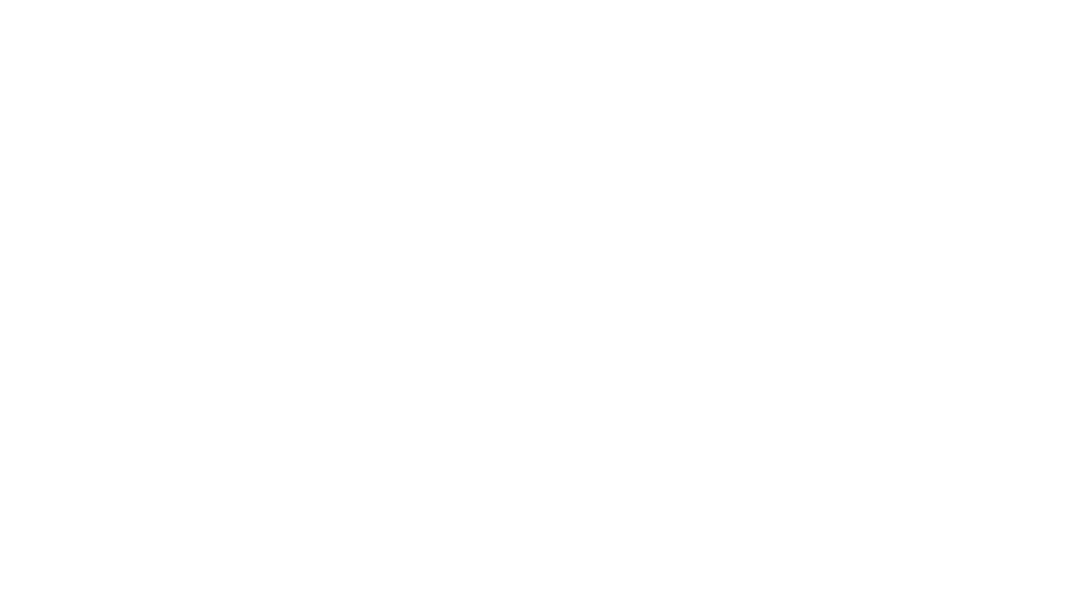 Problems in Teams
Leaders select people who are too similar to themselves
Individual talents are not used
Leader fails to motivate the team
Communication is not open, leading to a lack of trust. Criticism becomes personal
Leader allows a member to dominate conversations or fails to involve all members
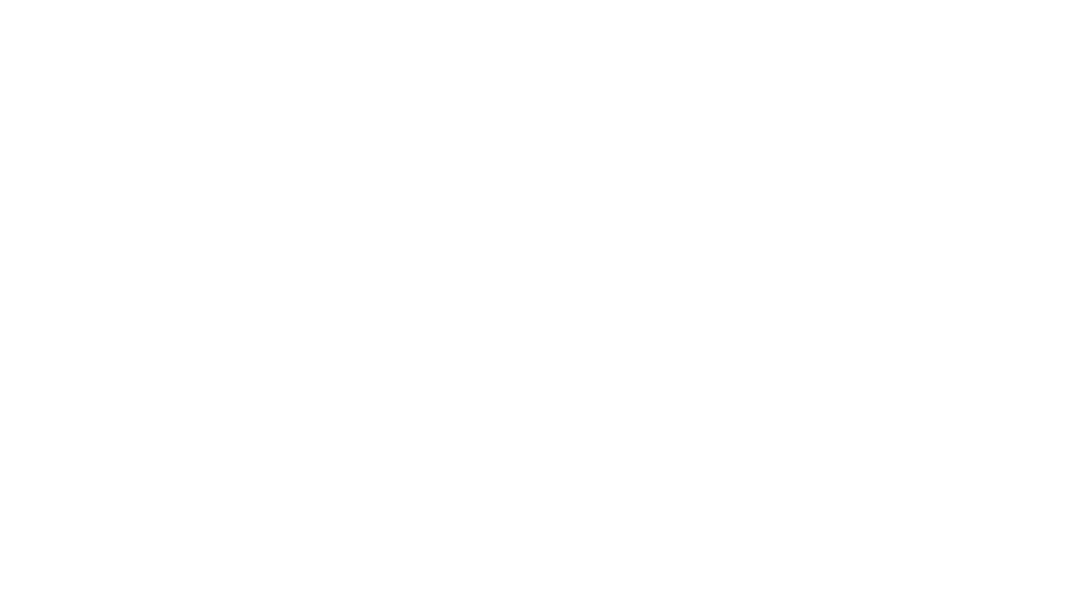 Barriers to Effective Teamwork
[Speaker Notes: How do you mediate these?]
Team Dysfunctions
Absence of trust
Fear of conflict
Lack of commitment
Avoidance of accountability
Inattention to results
From Conquer Team Dysfunction by Patrick Lencioni
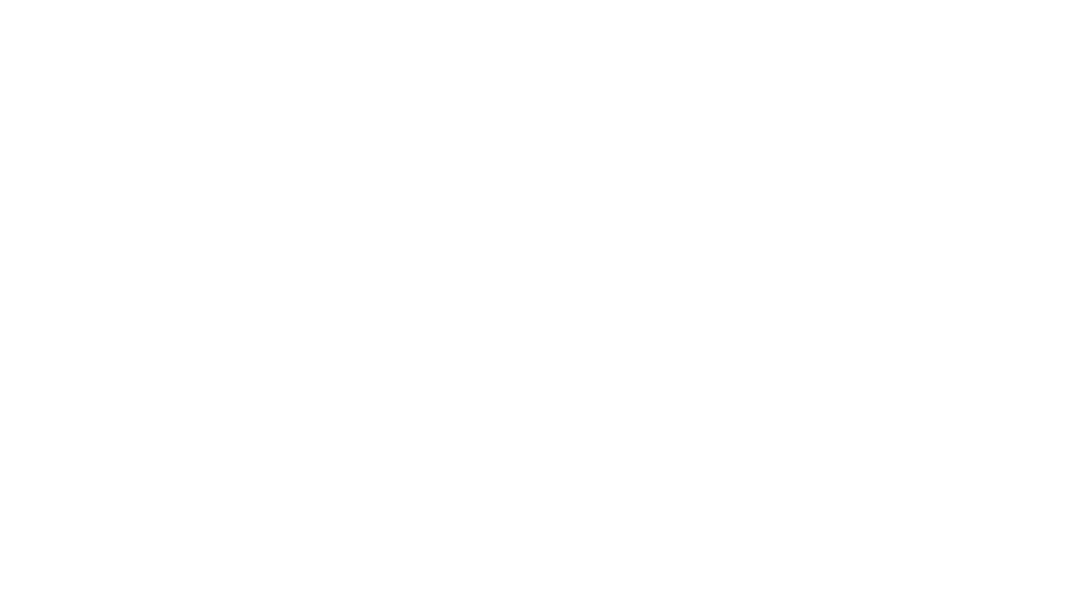 Team Myths
A good leader and a cohesive team can achieve any goal.
Leaders lose their power in teams.
Newly formed teams are automatically self-directing.
Employees want to work on teams.
Resistance must be overcome.
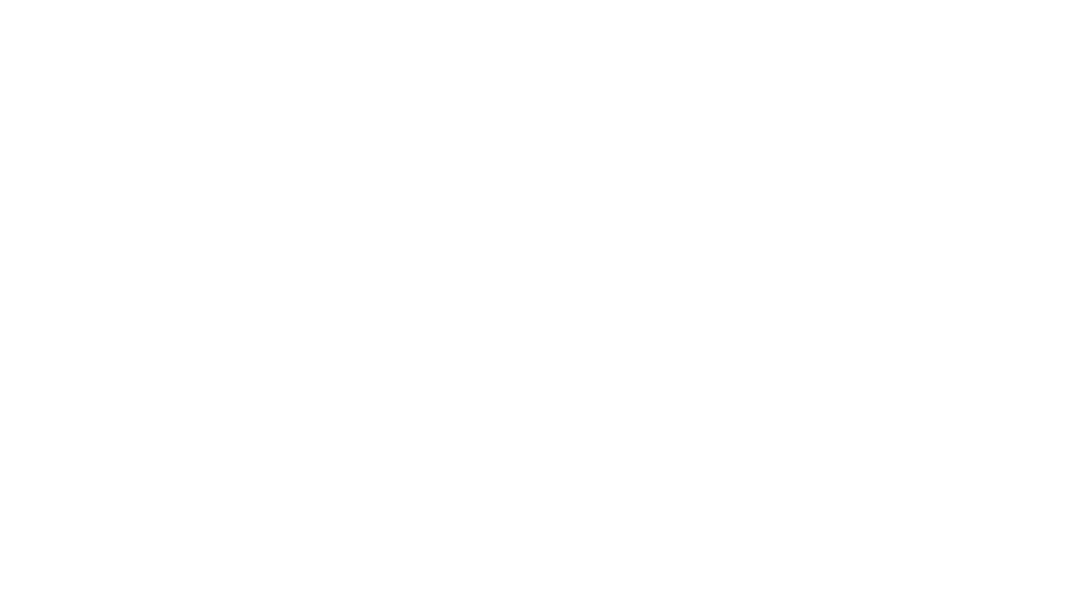 Great Teams…
Set clear goals and objectives with defined roles
Have clear and open communication
Effective decision making
Value diversity
Share credit for cooperative accomplishments
Engage in appreciative inquiry and debriefing
Create subcommittees for key areas and give them authority to make decisions
Let other members facilitate team meetings
Leader speaks last and is clear when expressing personal opinions.
Great Teams…
Why do some teams do great work and others seem to never get anything done?
The Tuckman Model
Forming – cautious affiliation
Storming – competitiveness
Norming – harmonious cohesiveness
Performing – collaborative teamwork
Adjourning
Team Activity
You have 30 minutes to complete this team activity.
Build a Tower, Build a Team
Questions?
Next time…

Fuller Session:  Leadership Today
October 16, 2017
9 am to 4 pm
Embassy Suites, LaVista
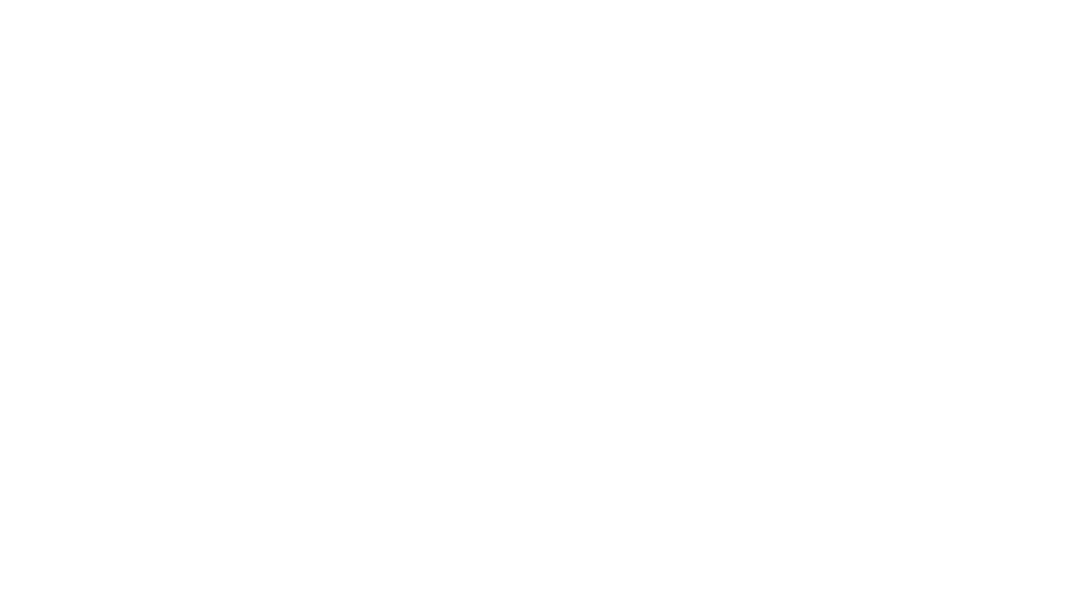 A private, non-profit institution founded in 1966, Bellevue University is accredited by the Higher Learning Commission through the U.S. Department of Education. For general information, please call 800.756.7920.Faculty Phone: 402.557.7121Faculty Email: mike.freel@bellevue.edu bellevue.edu